Můj zahraniční zimní semestr 2021/2022
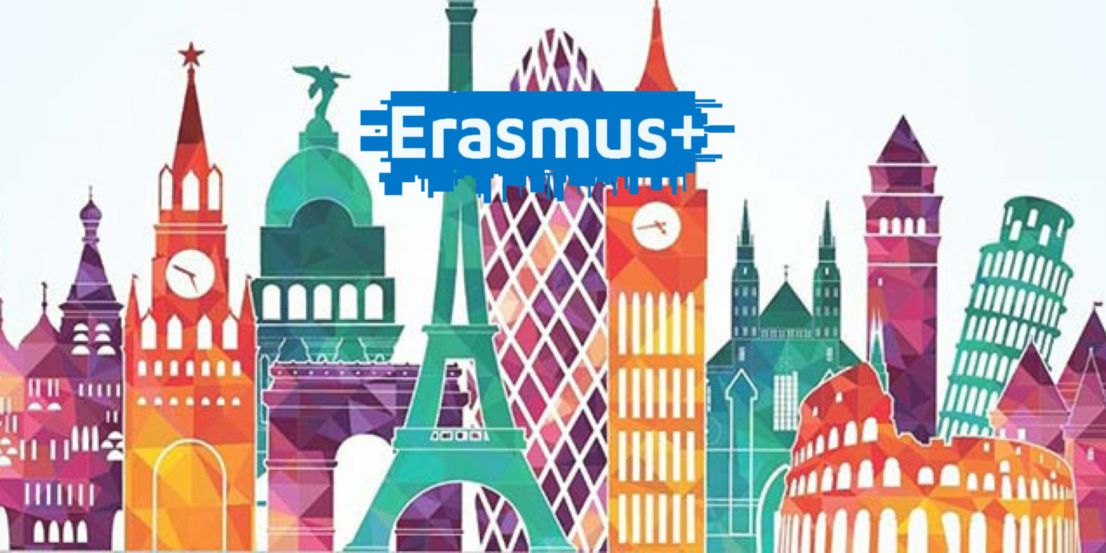 v Katholische Hochschule Nordrhein-Westfalen, Paderborn

Ing. et Bc. Sabrina Fröhlichová
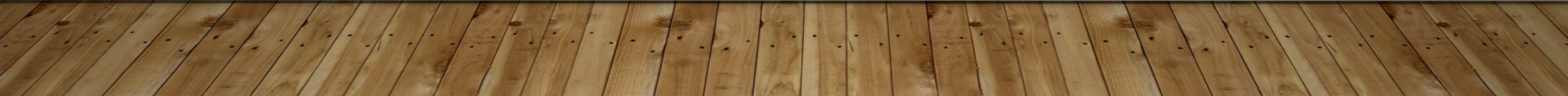 Kde se Paderborn nachází?
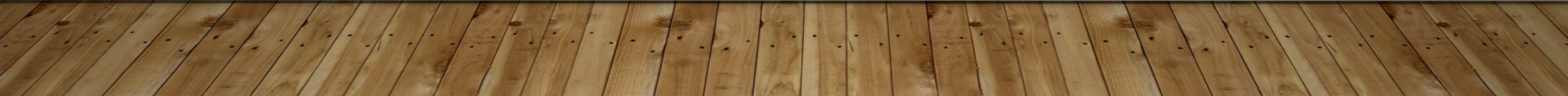 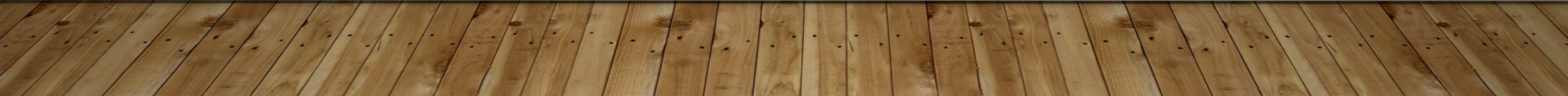 Informace o paderbornu
+- 151 tisíc obyvatel
název města odvozen od řeky Pader
dominantou města je tzv. Paderborner Dom – uchovány pozůstatky a trůn Karla Velikého (svolán říšský sněm)
pozůstatky místního patrona sv. Libora – pořádá se tzv. Libori festival (2x)
fotbalový tým SC Paderborn 07 (ve 2. Bundeslize)
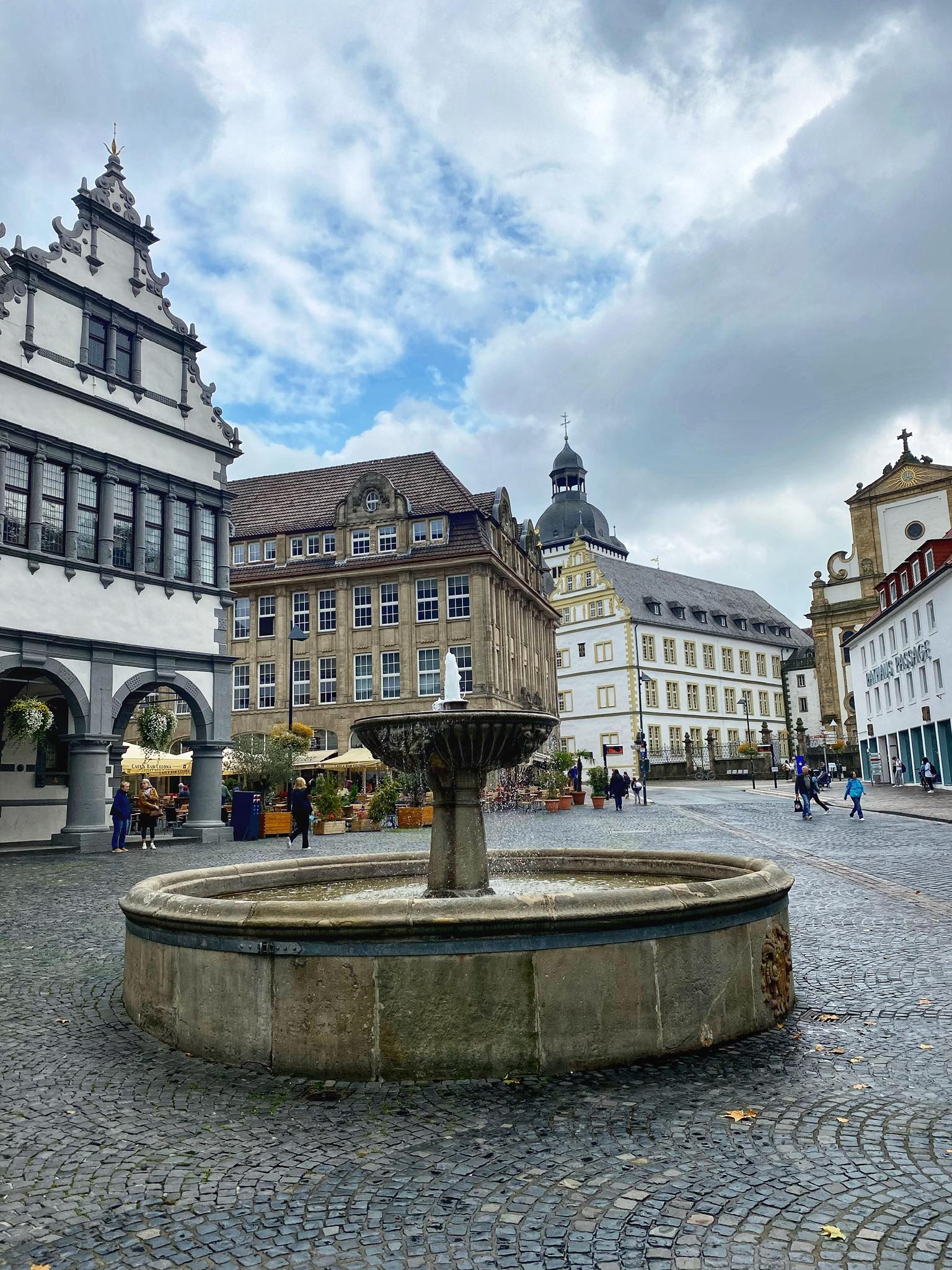 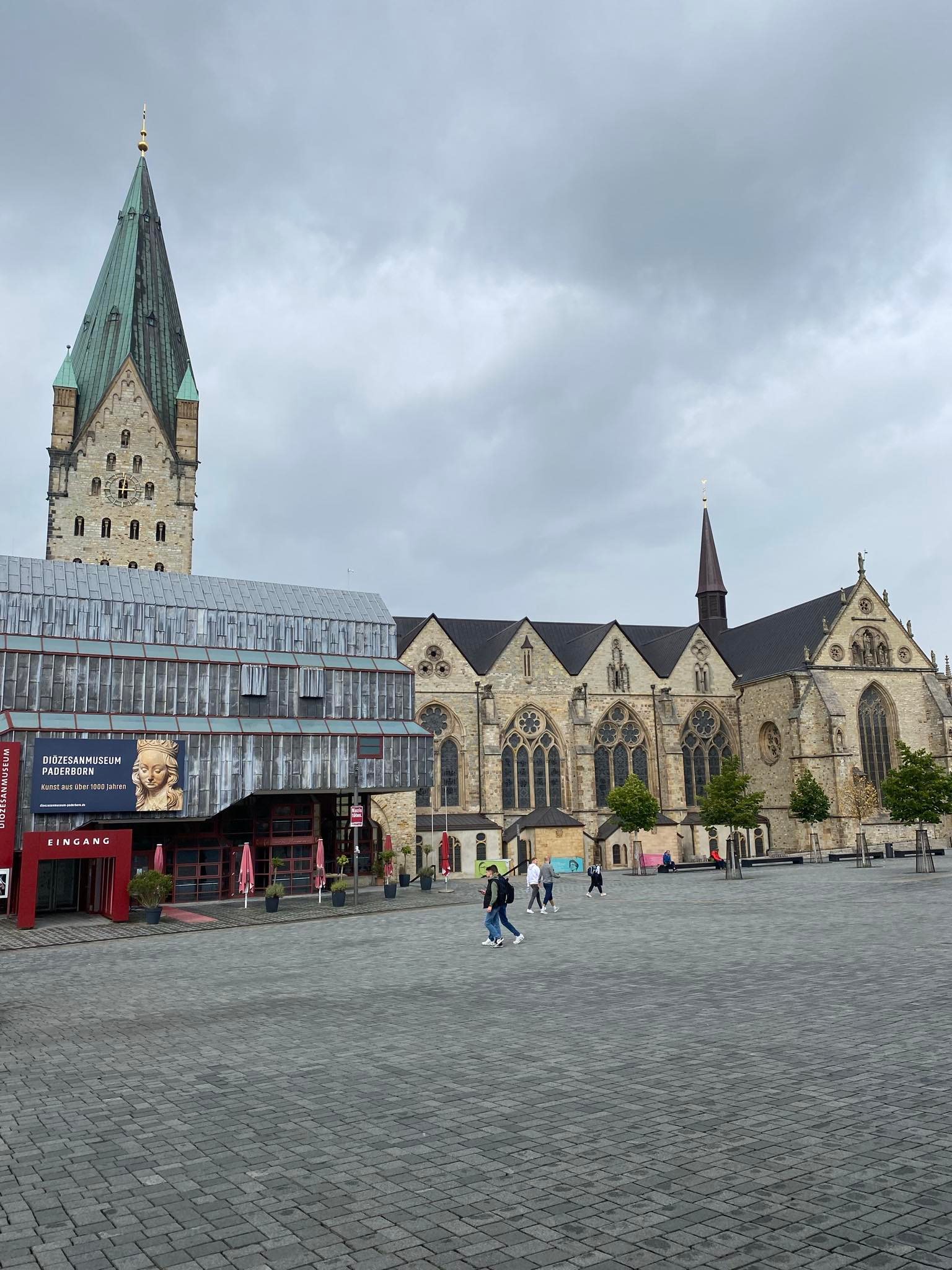 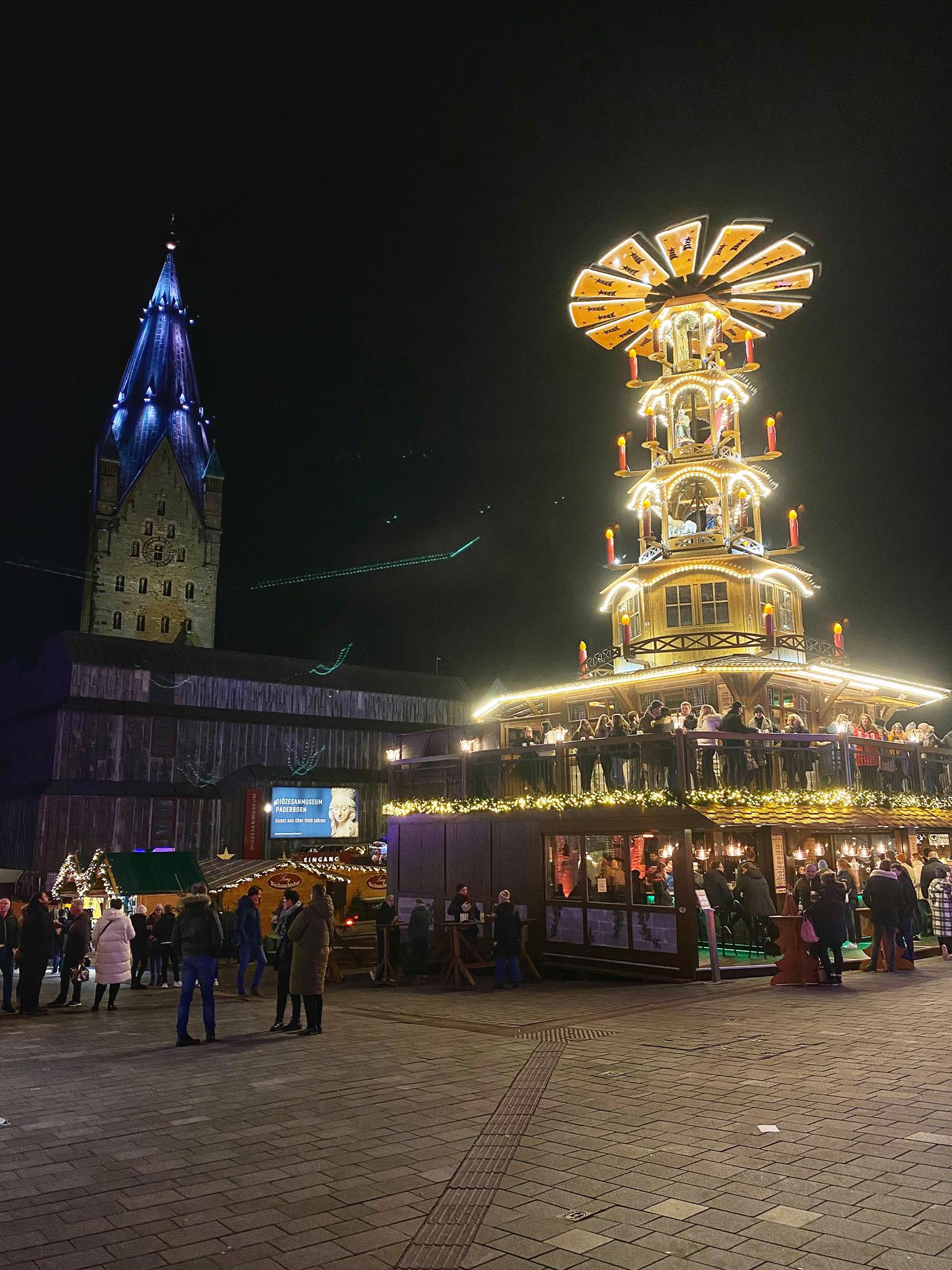 Organizační věci
Cesta
auto, autobus, vlak, letecky
Ubytování
především na bytech – WG (Wohngemeinschaft) – aplikace WG-Gesucht
studentské koleje
přihlášení se v Einwohnermeldeamt (úřad Paderborn), poté odhlášení
(při přihlášení – formulář podepsaný od nájemce)
Semesterticket (platí se 318 Eur školné + jízdné) – po celém NRW
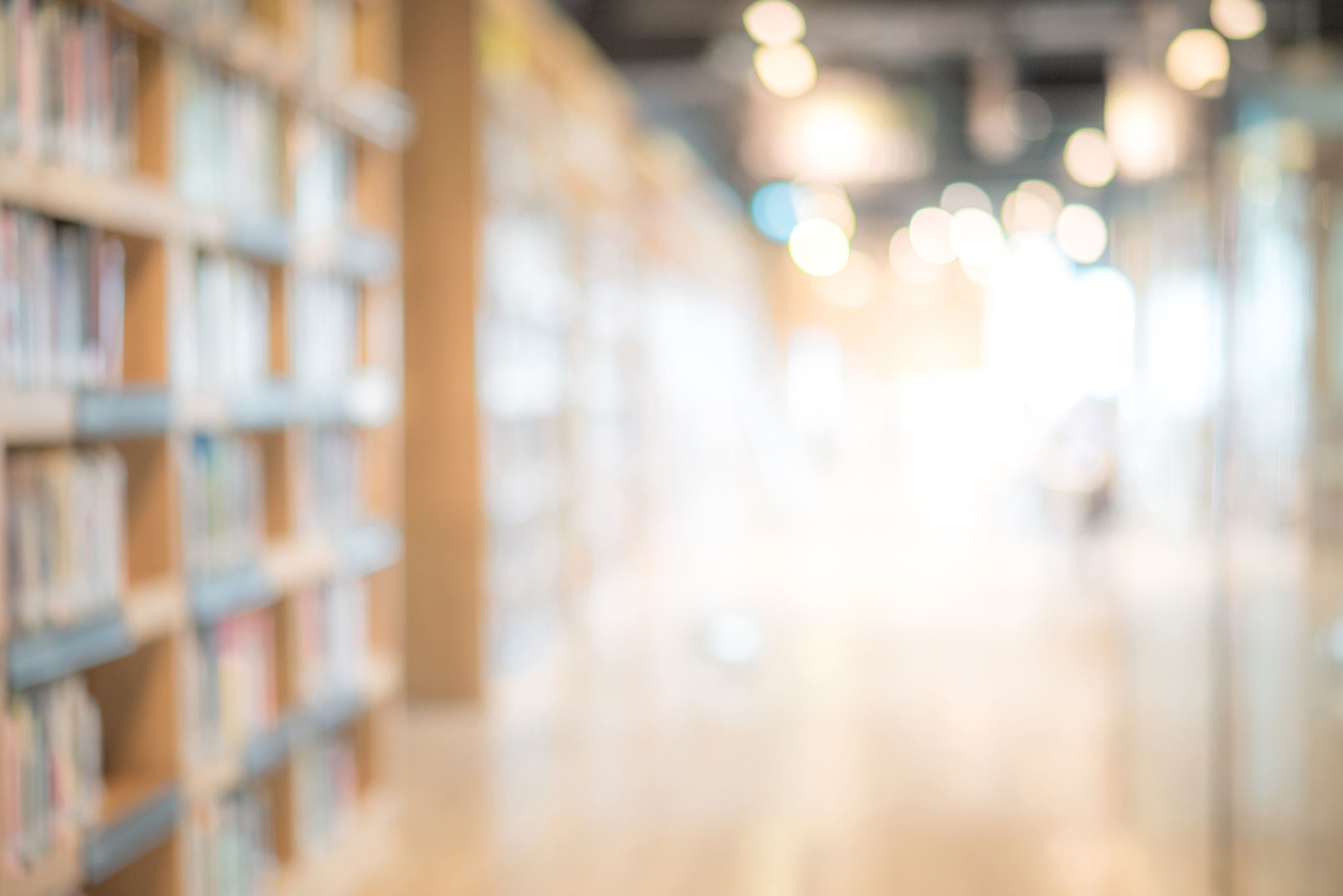 Katho
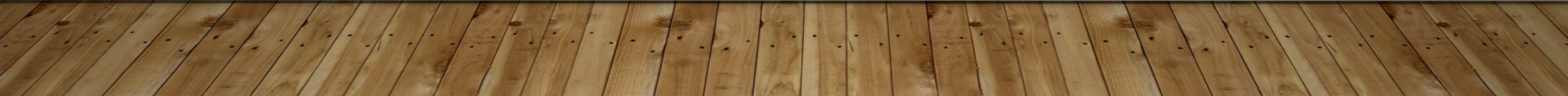 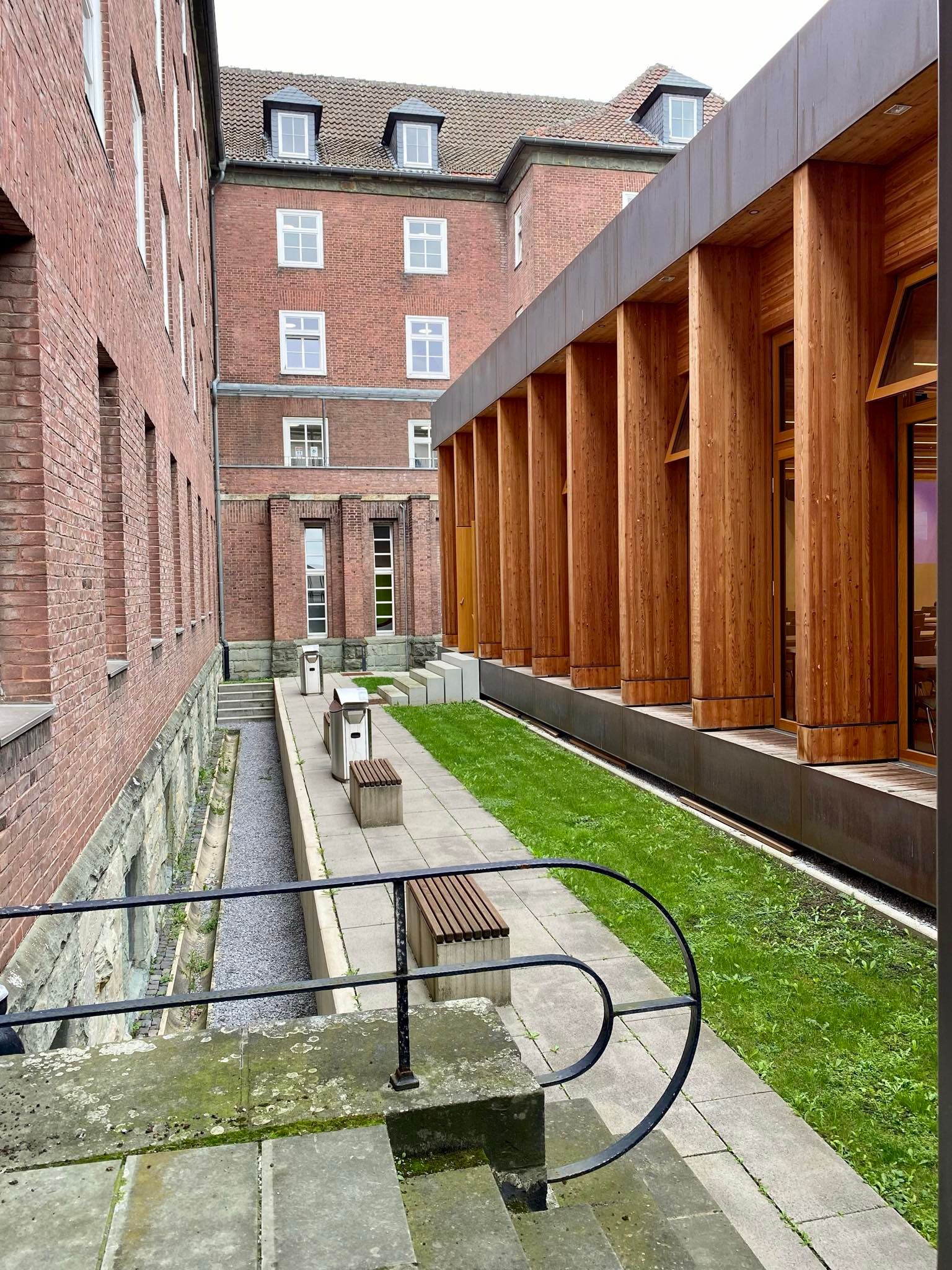 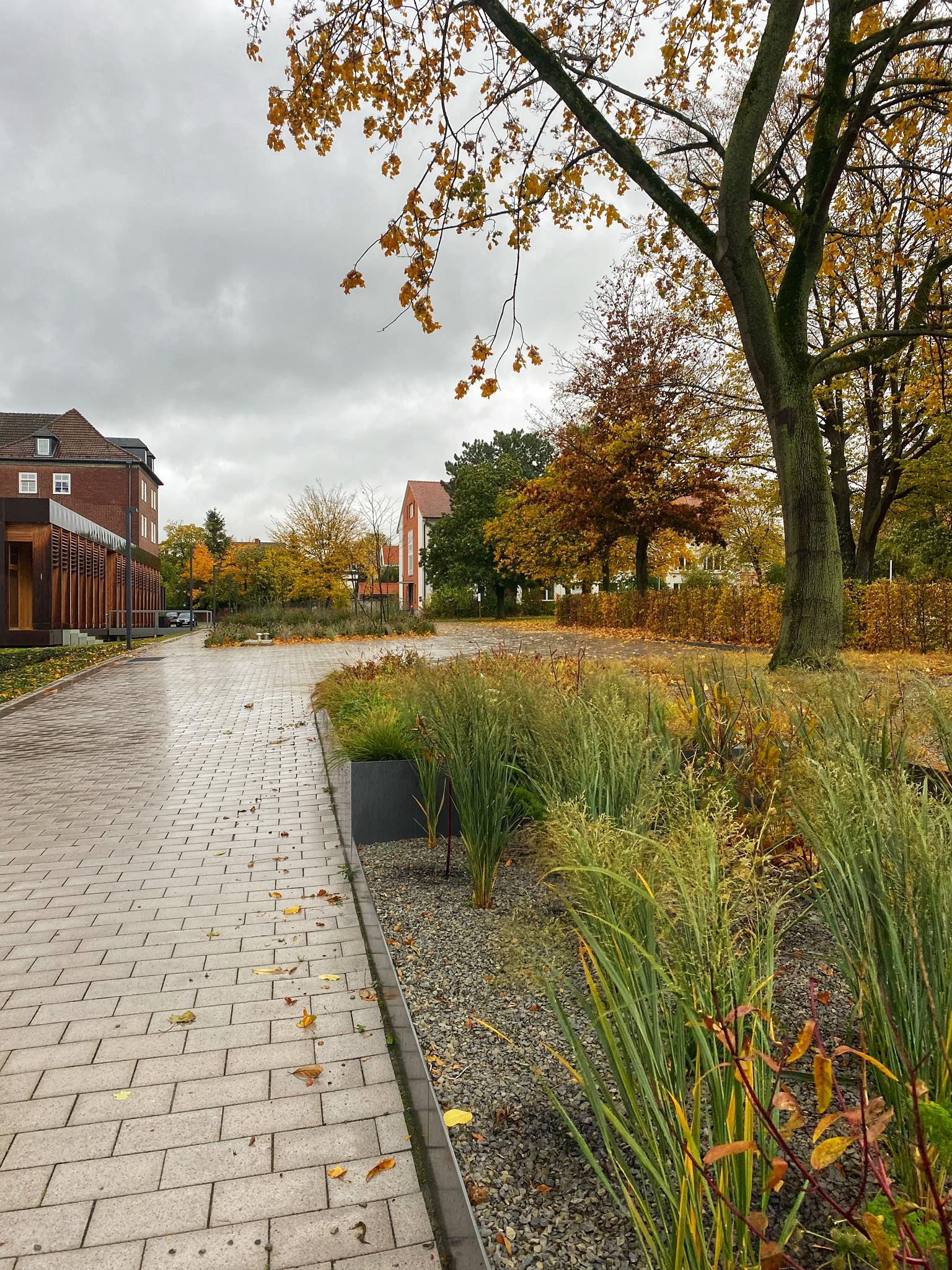 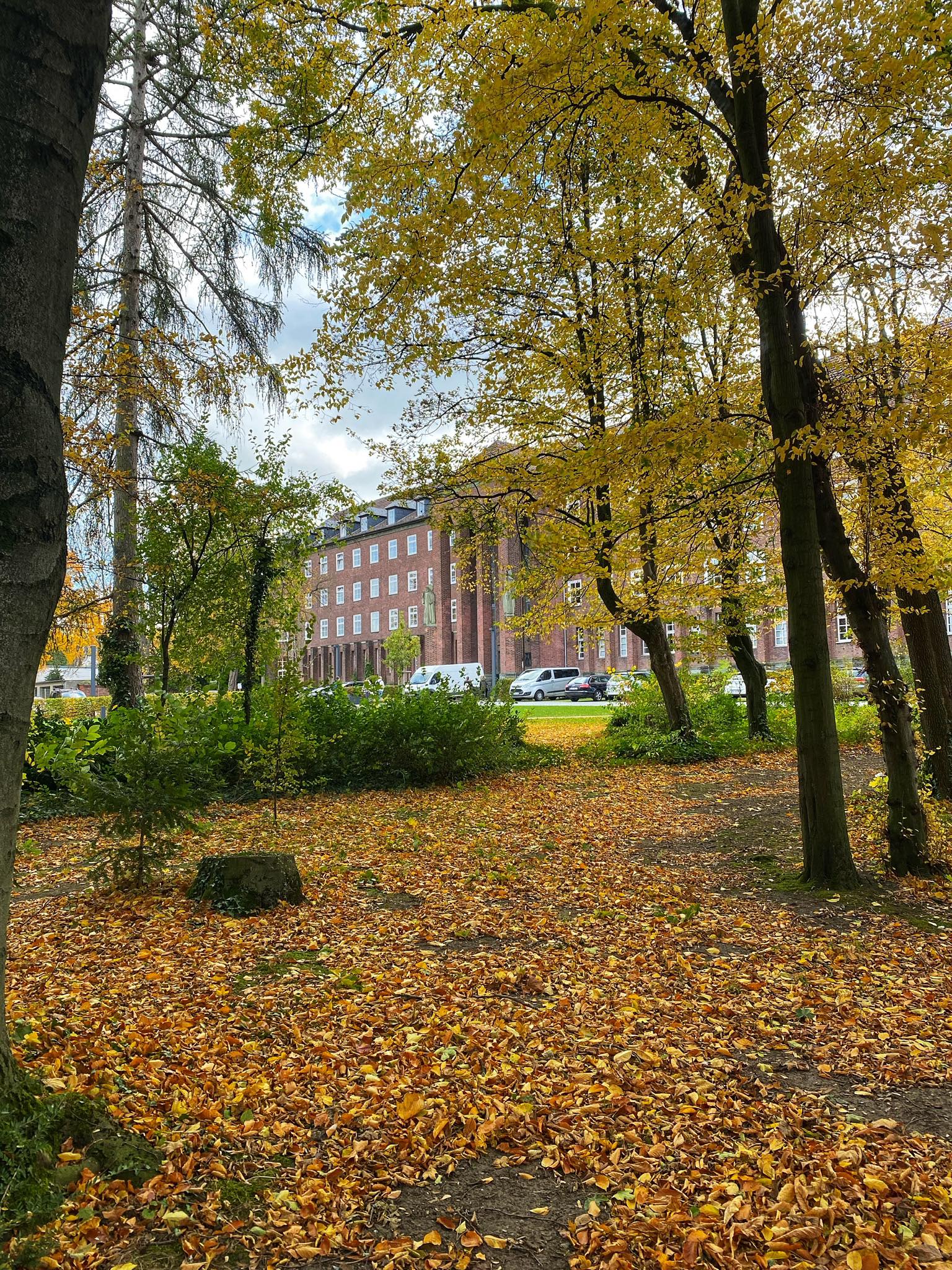 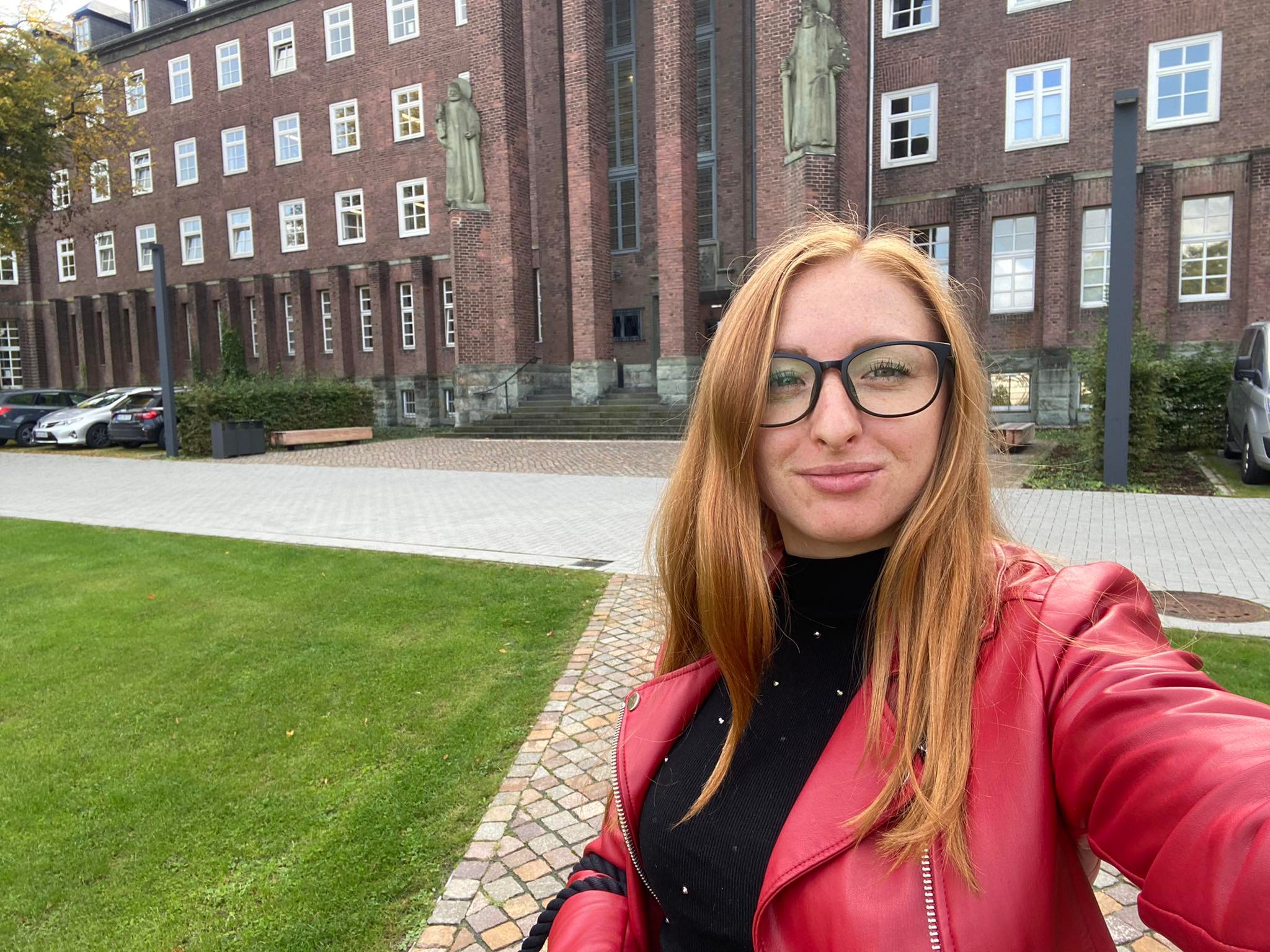 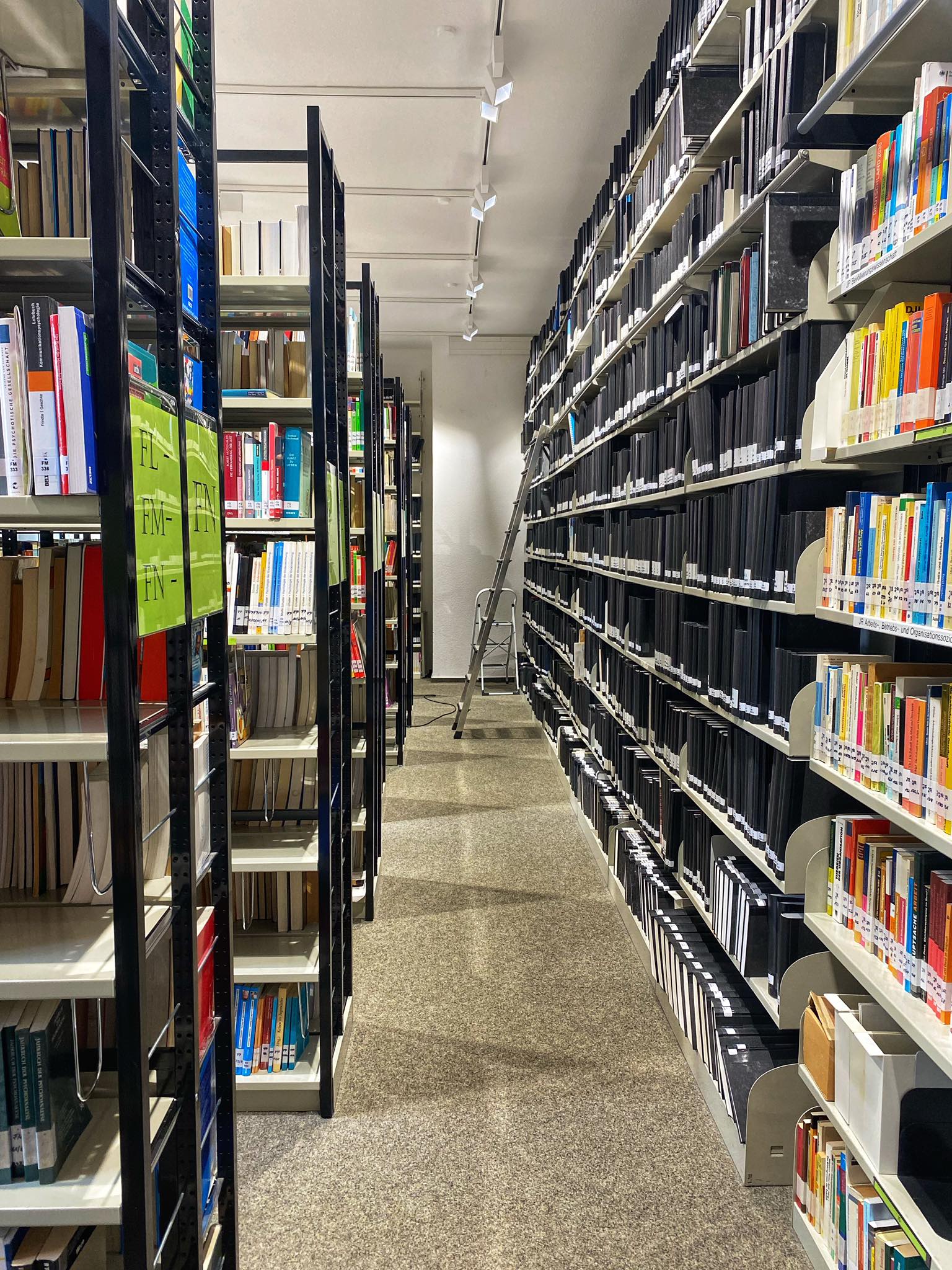 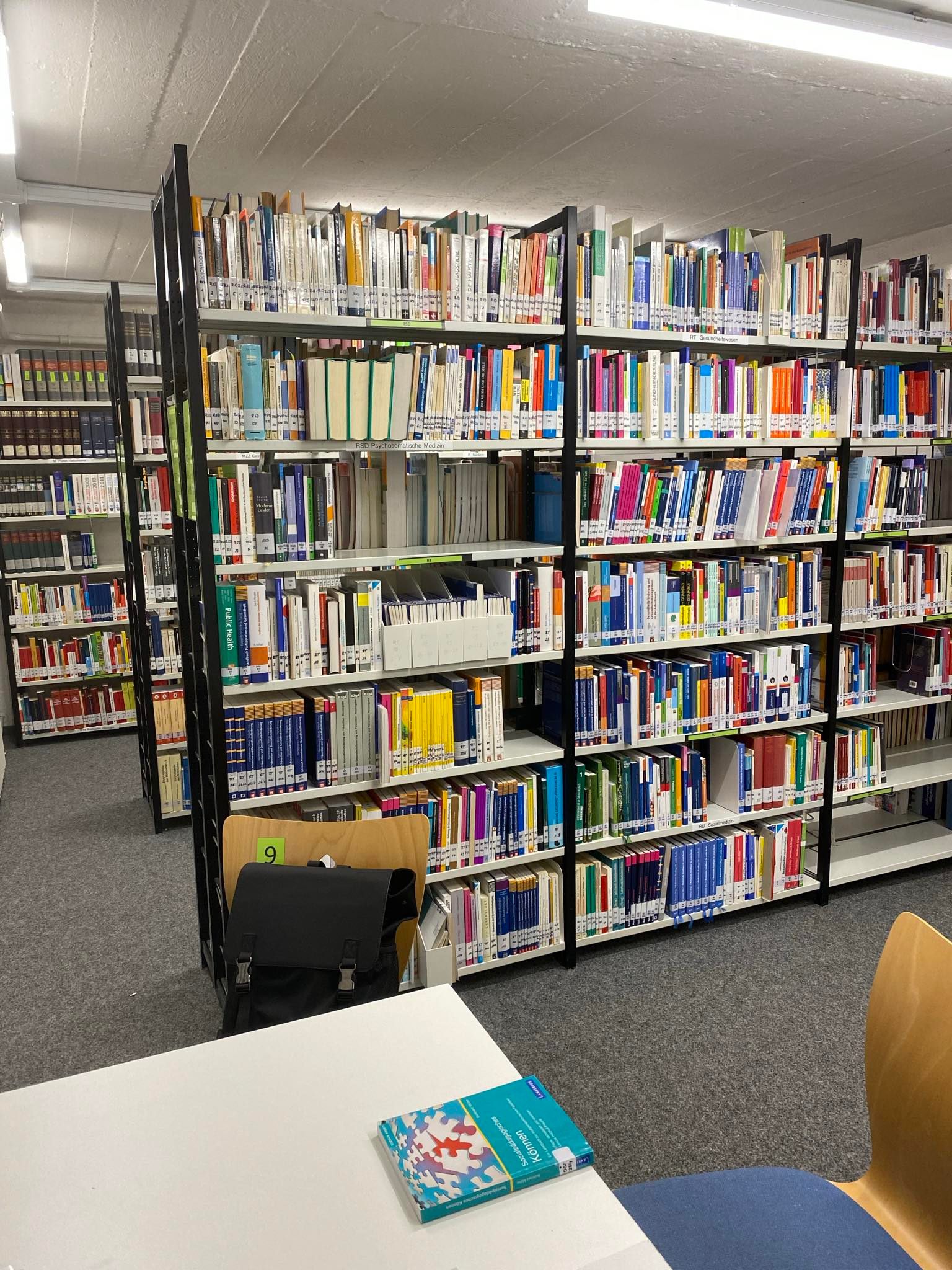 mezinárodní oddělení 
2 Buddy
Ochotní a příjemní zaměstnanci, přednášející

systém jiný než na UTB
v Paderbornu není žádný klub pro Erasmus studenty
výuka v němčině (Münster i AJ)
možnost univerzitního sportu
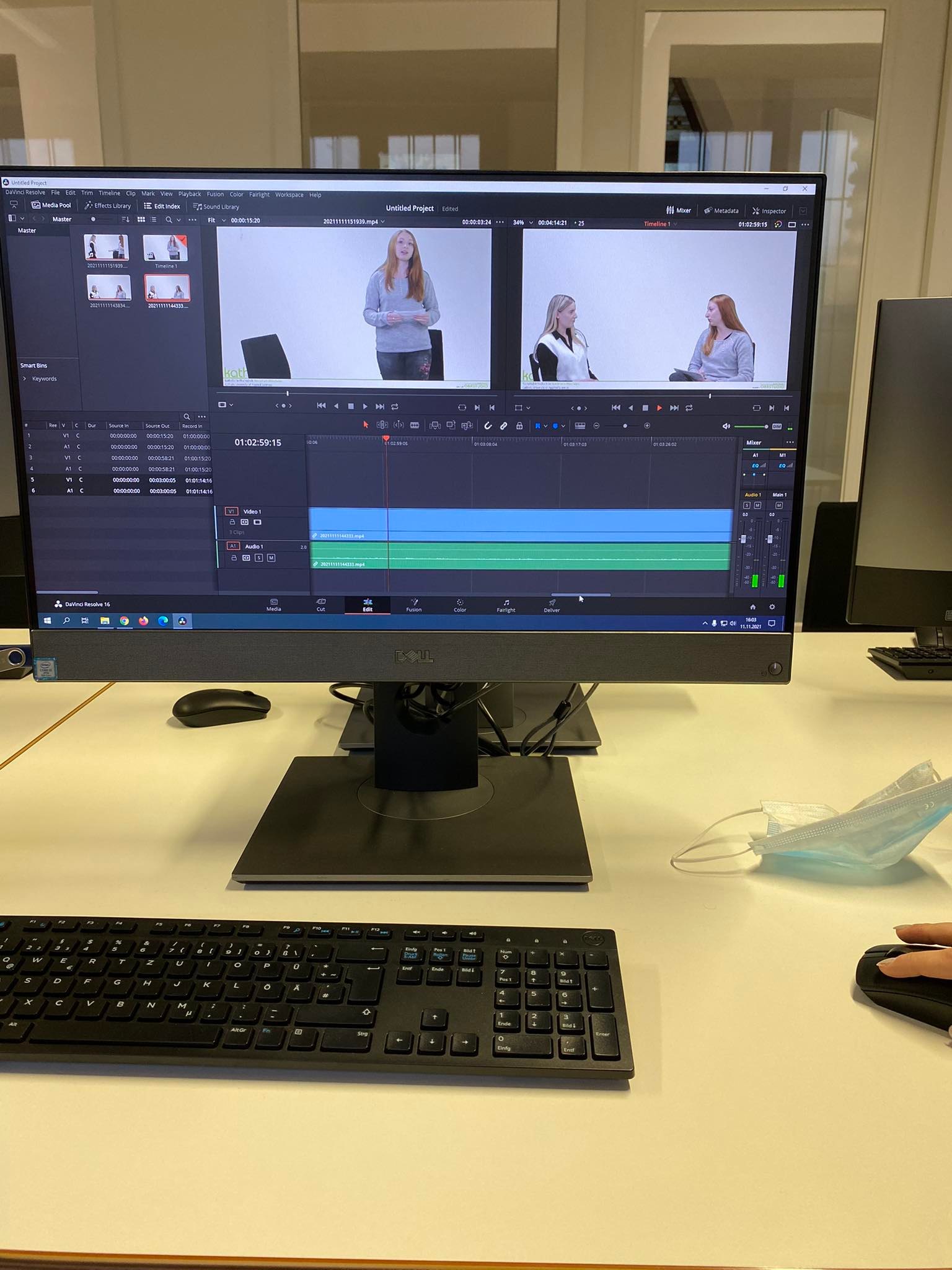 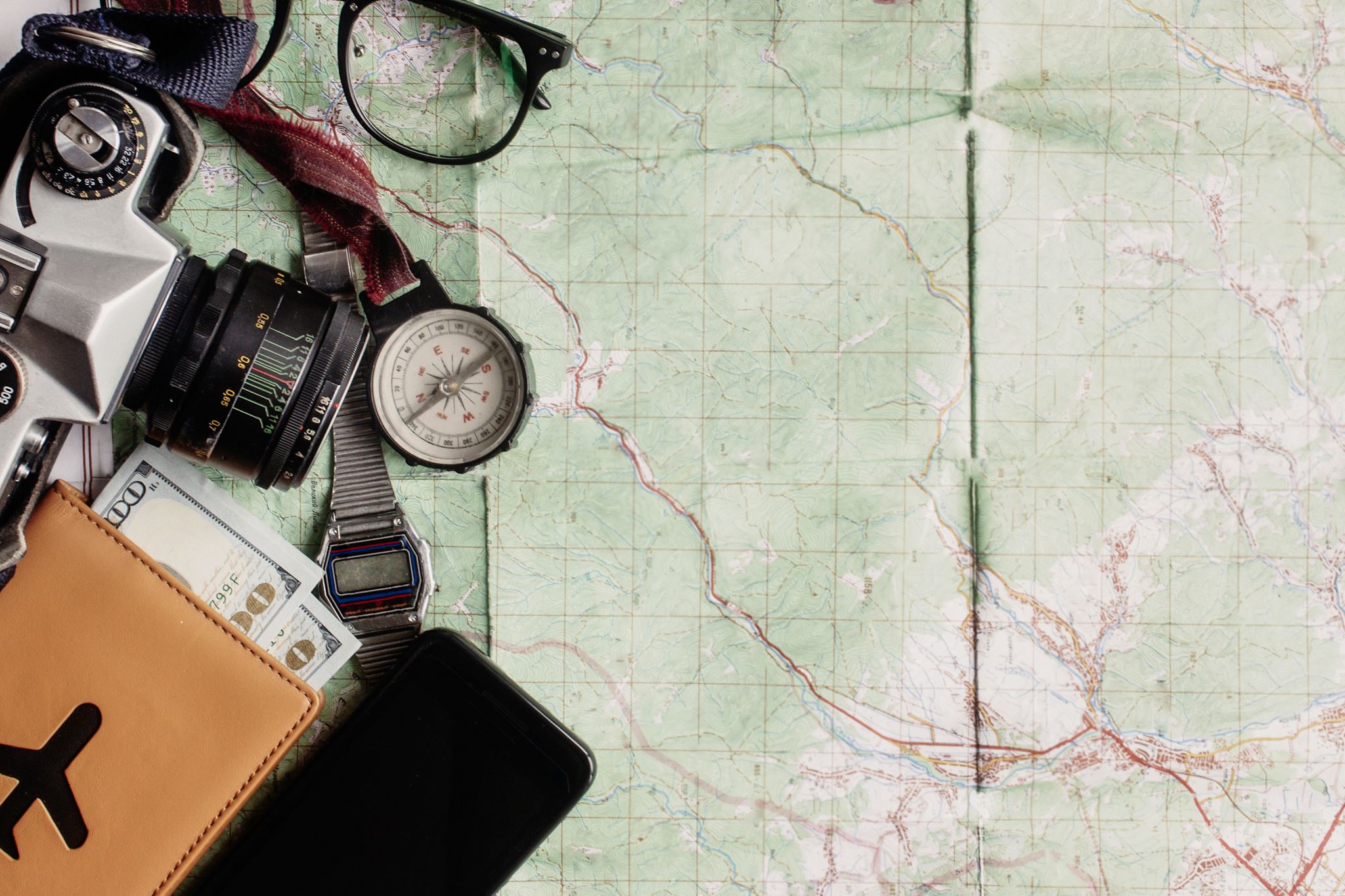 výlety, zážitky, lidé
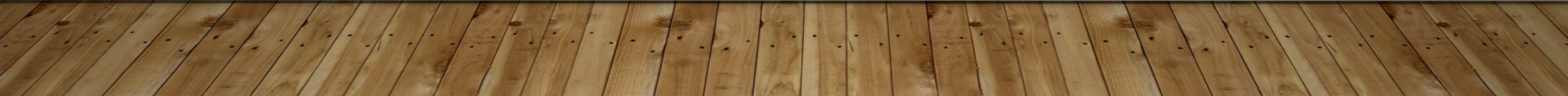 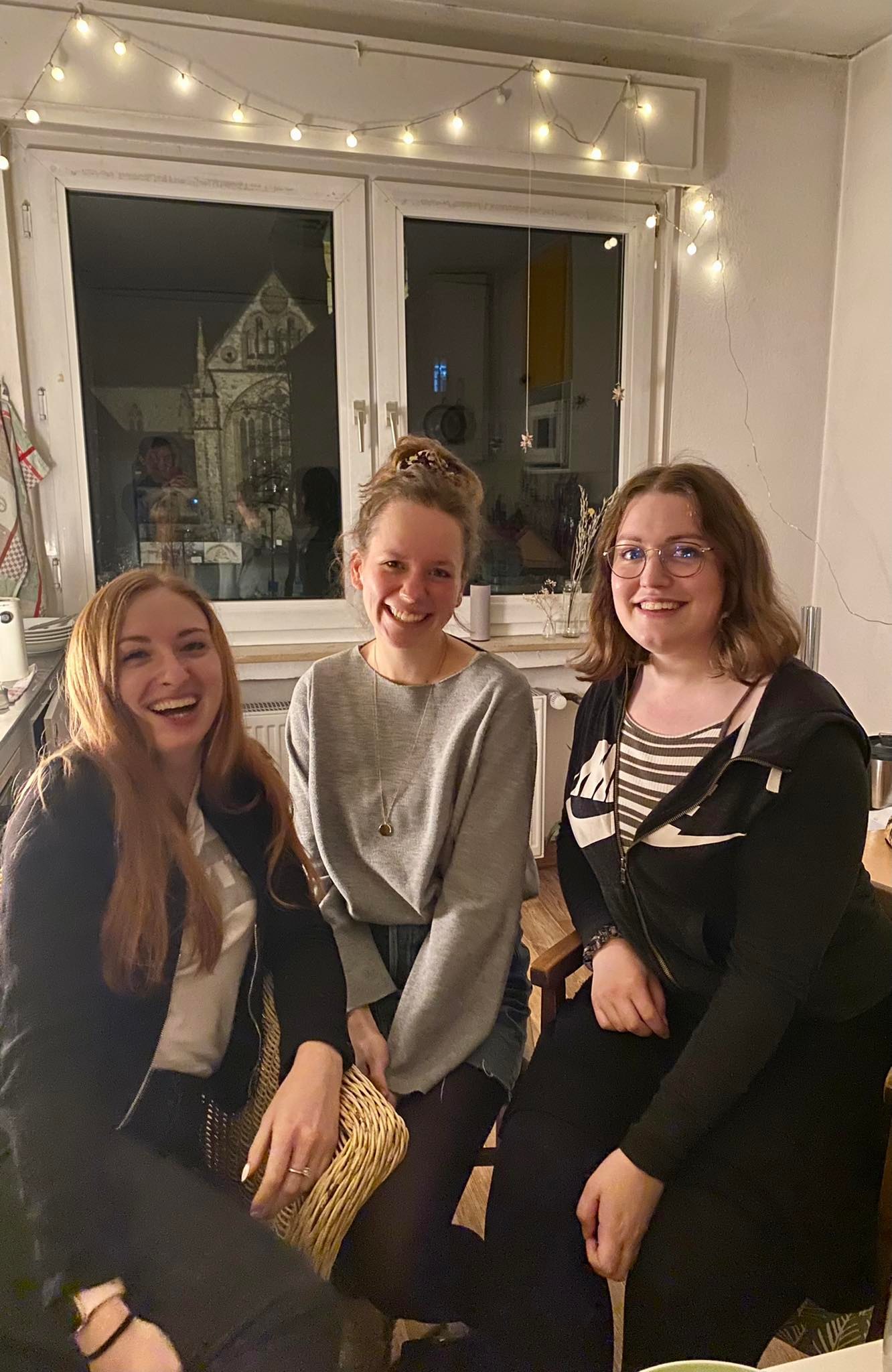 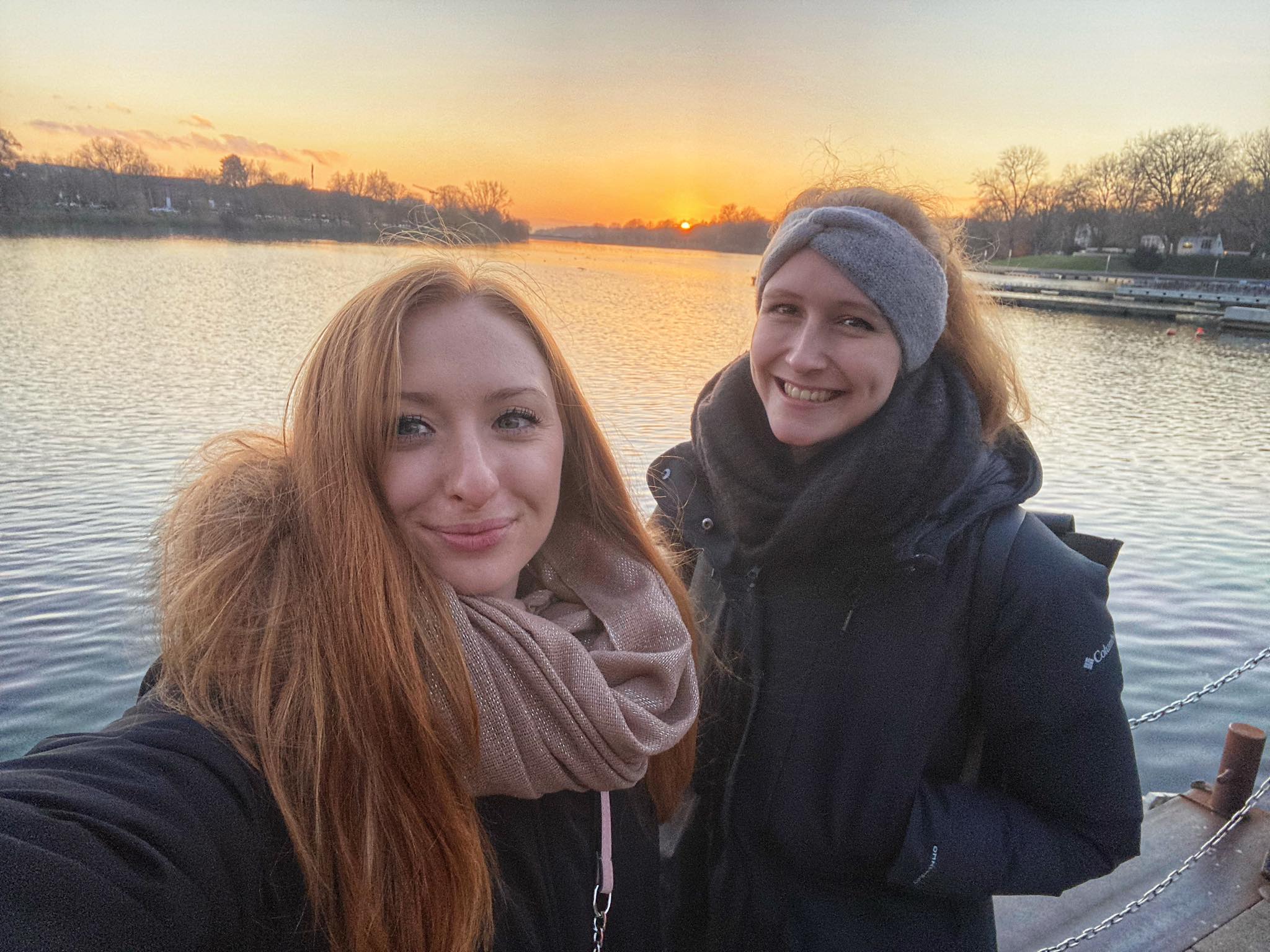 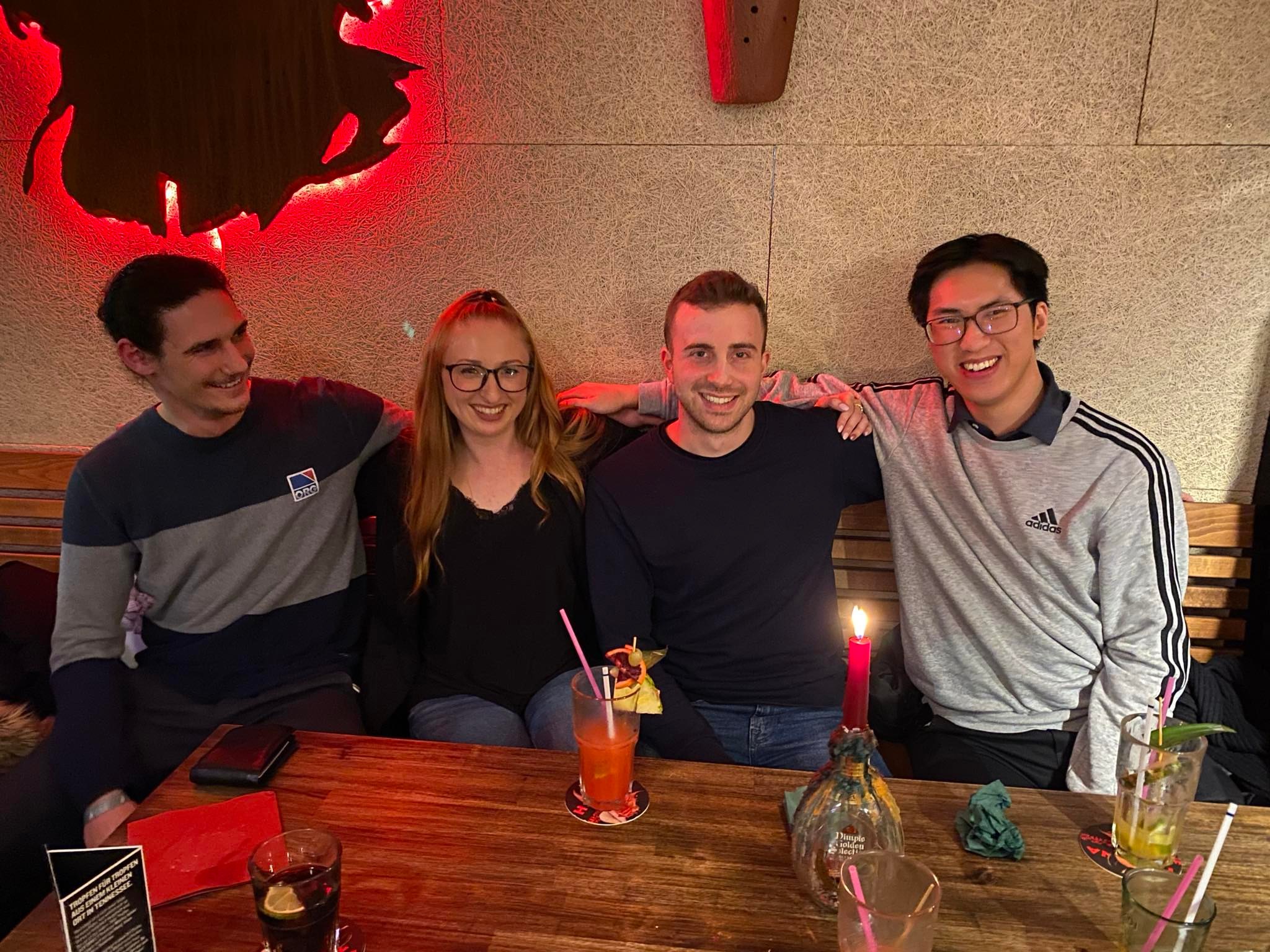 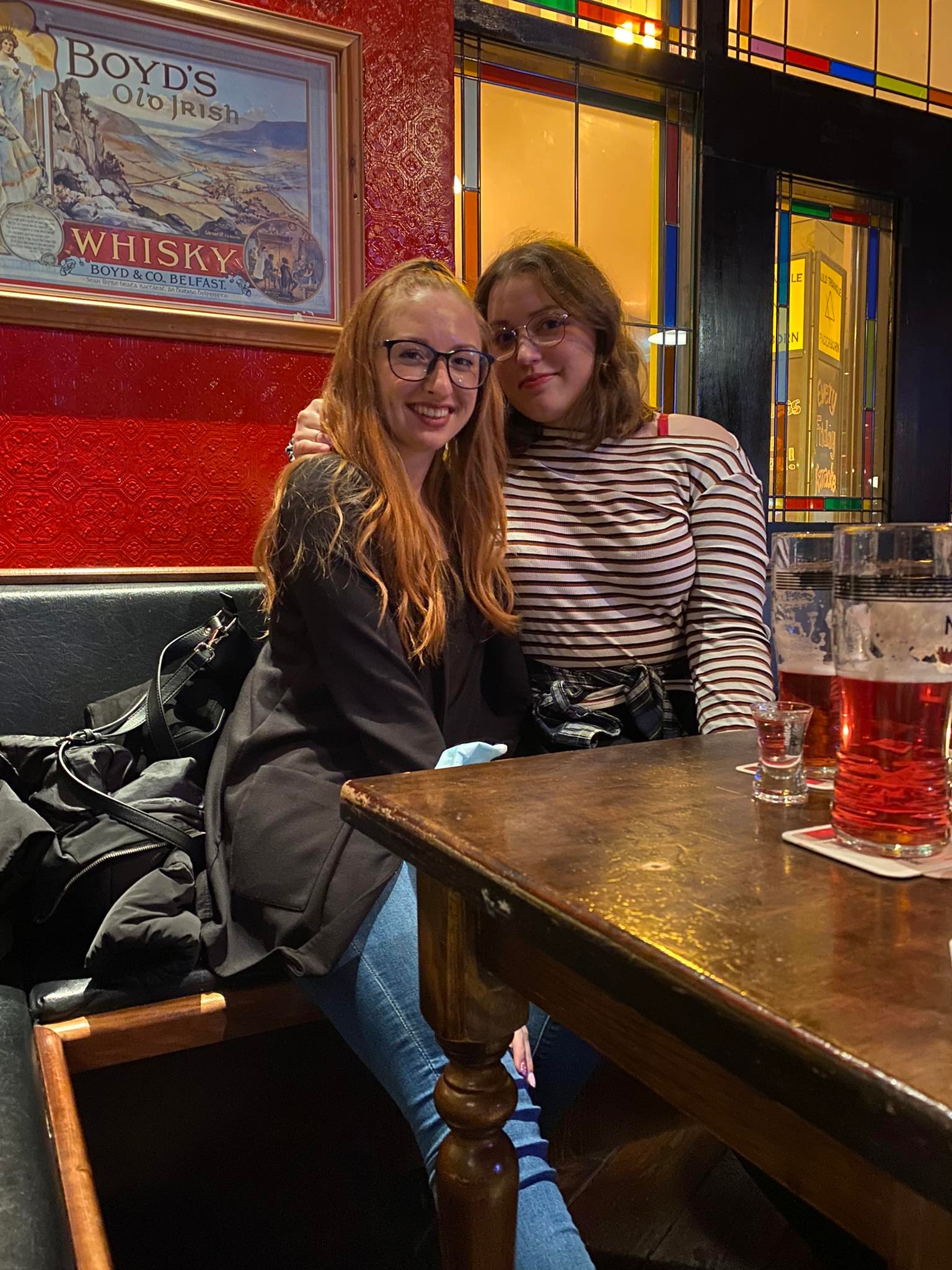 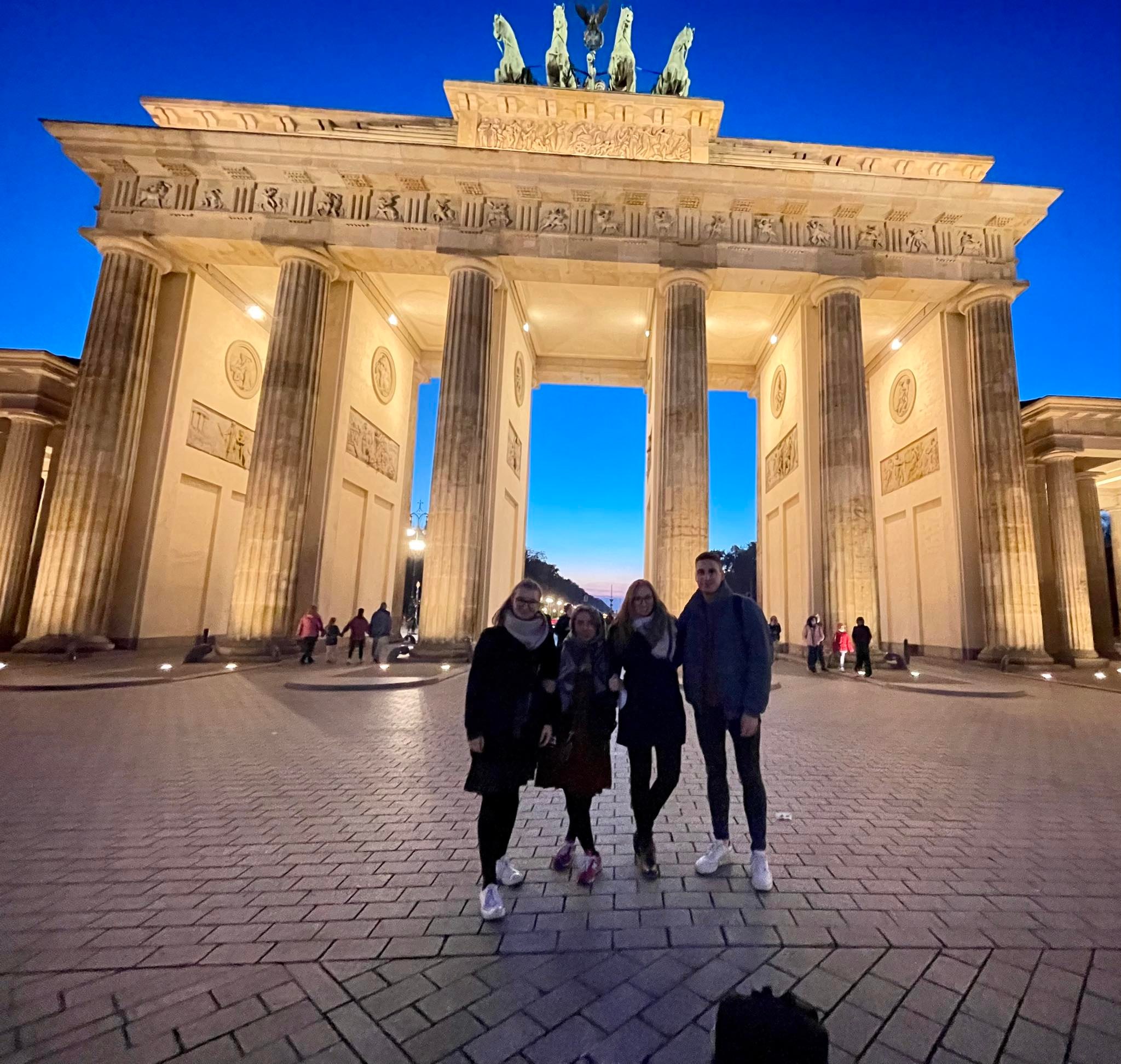 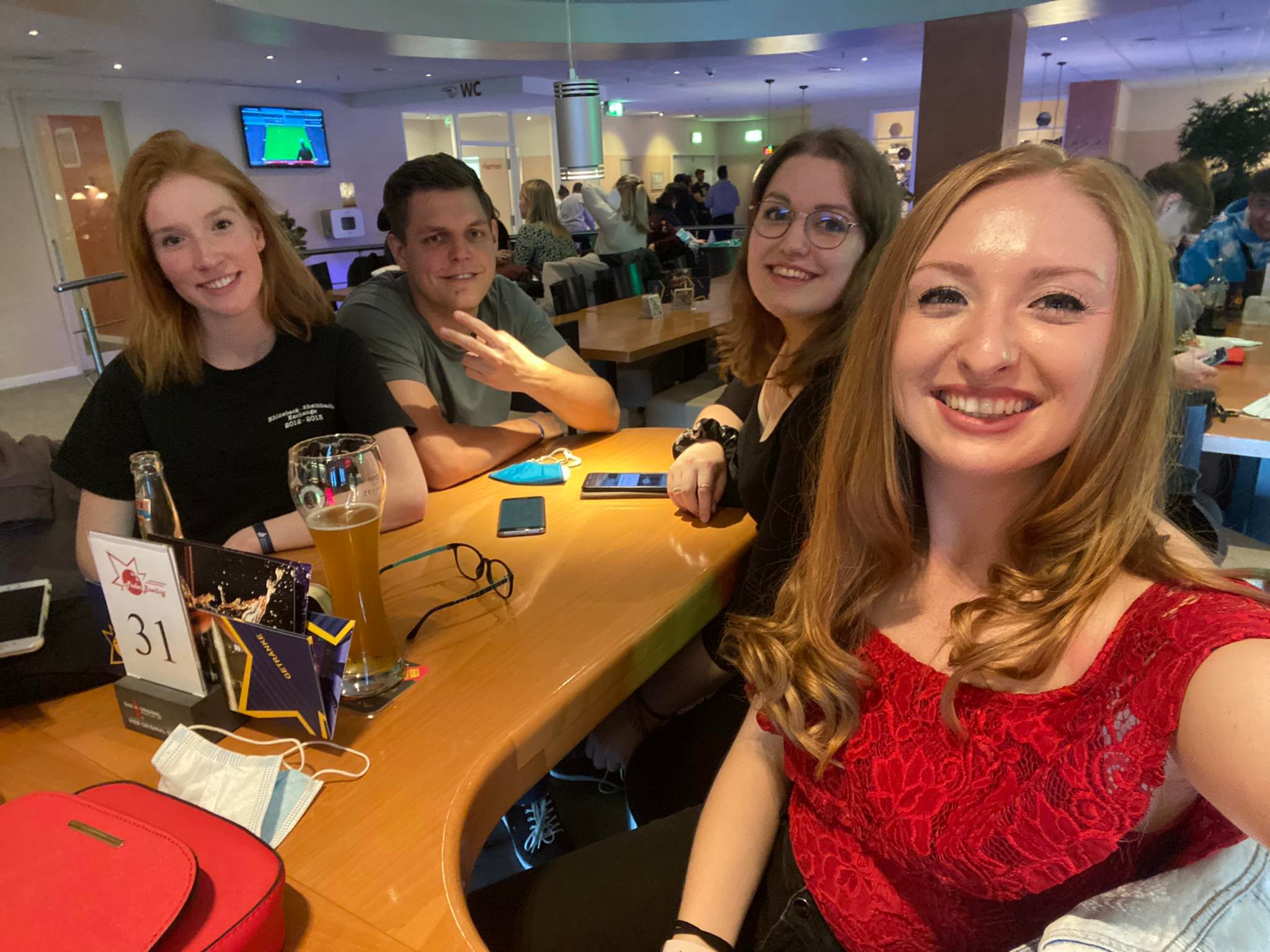 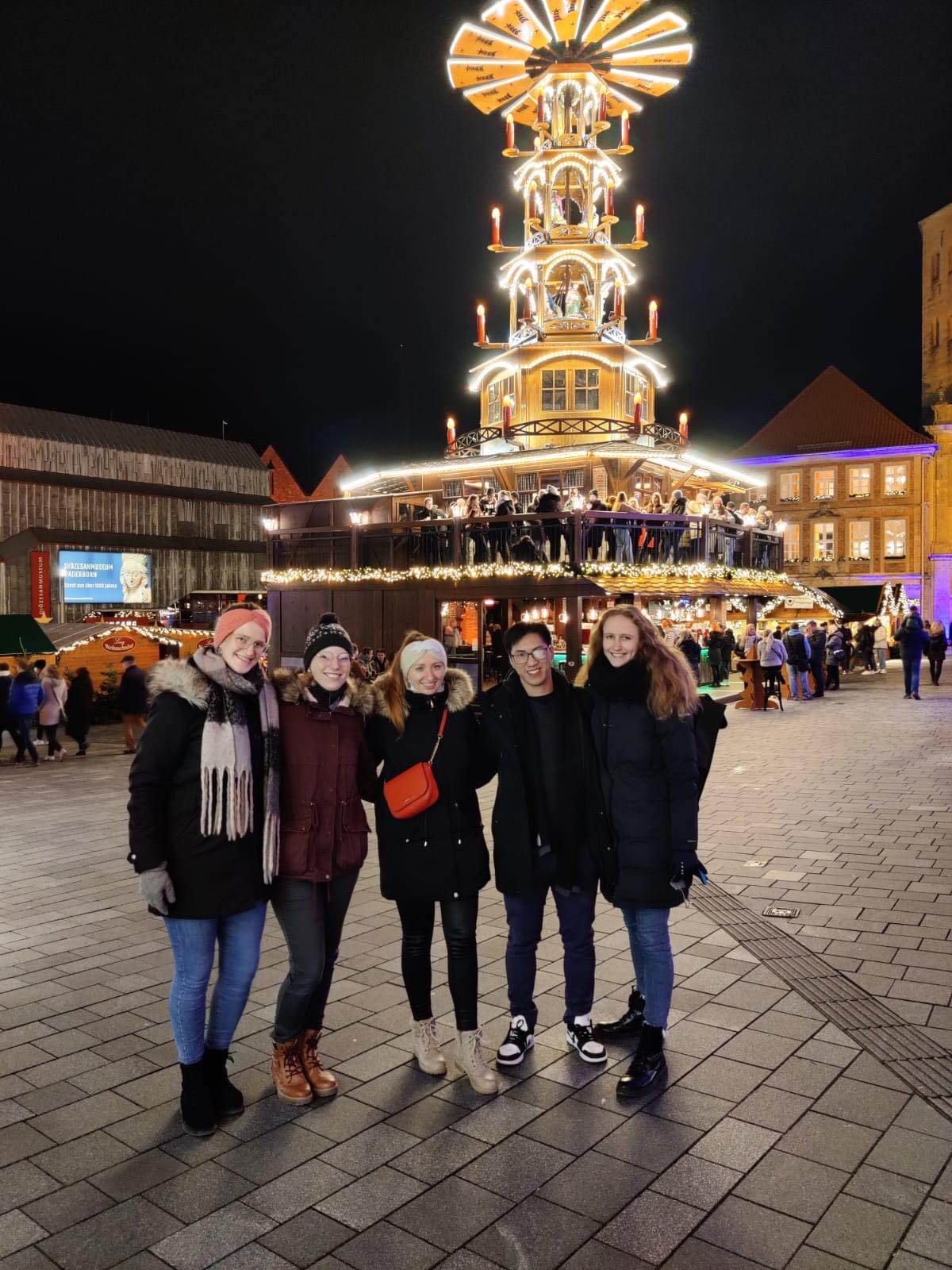 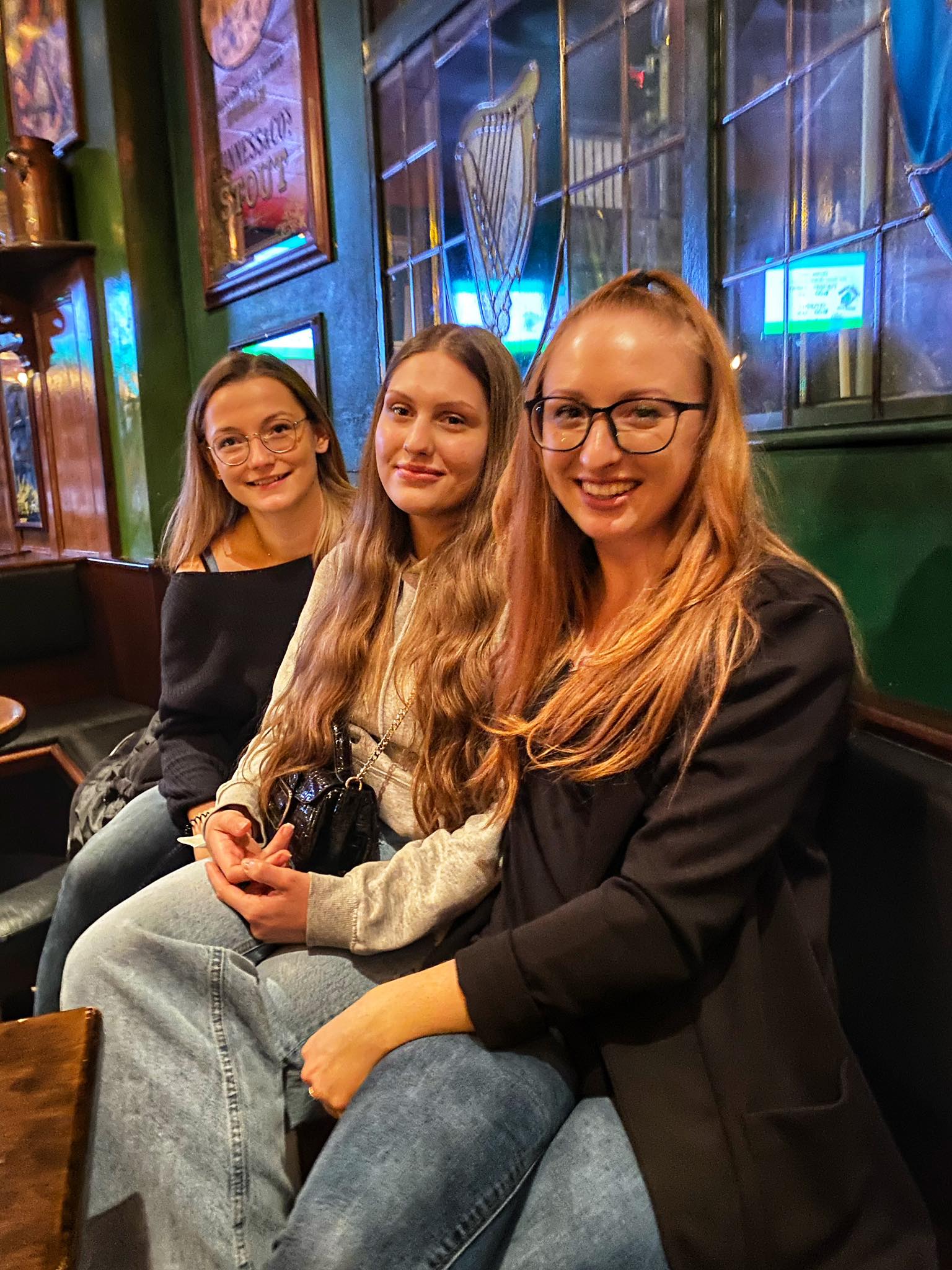 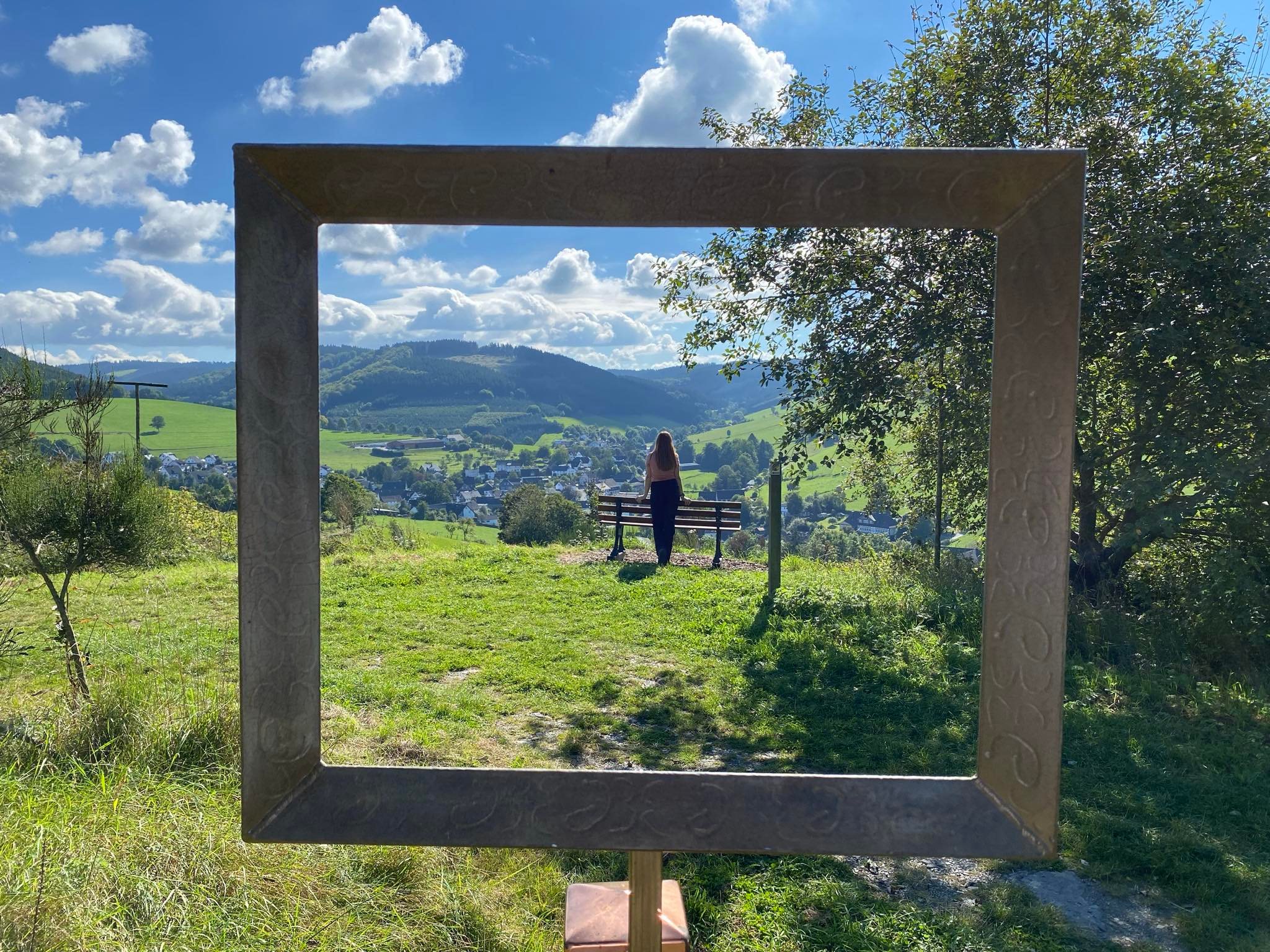 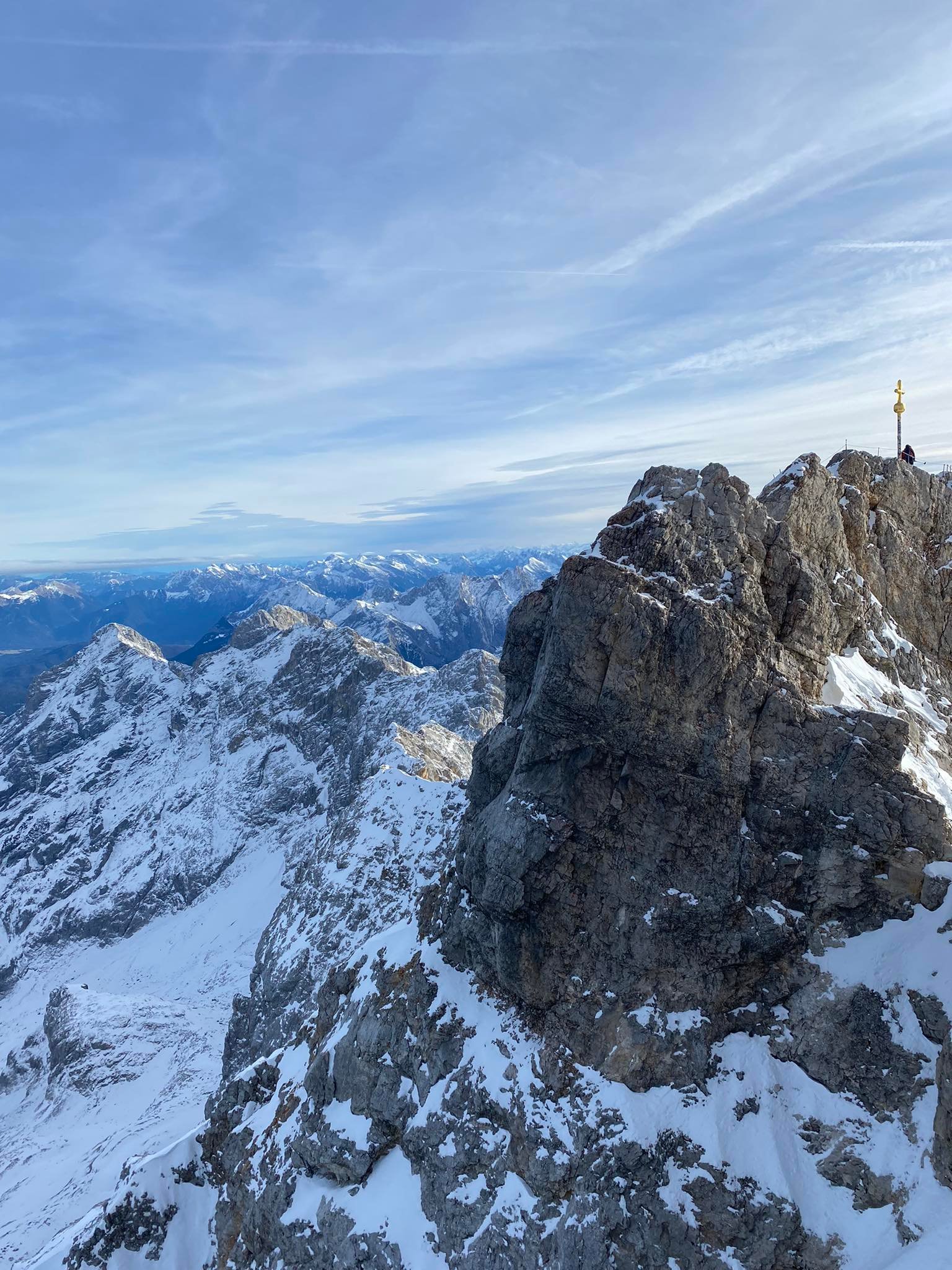 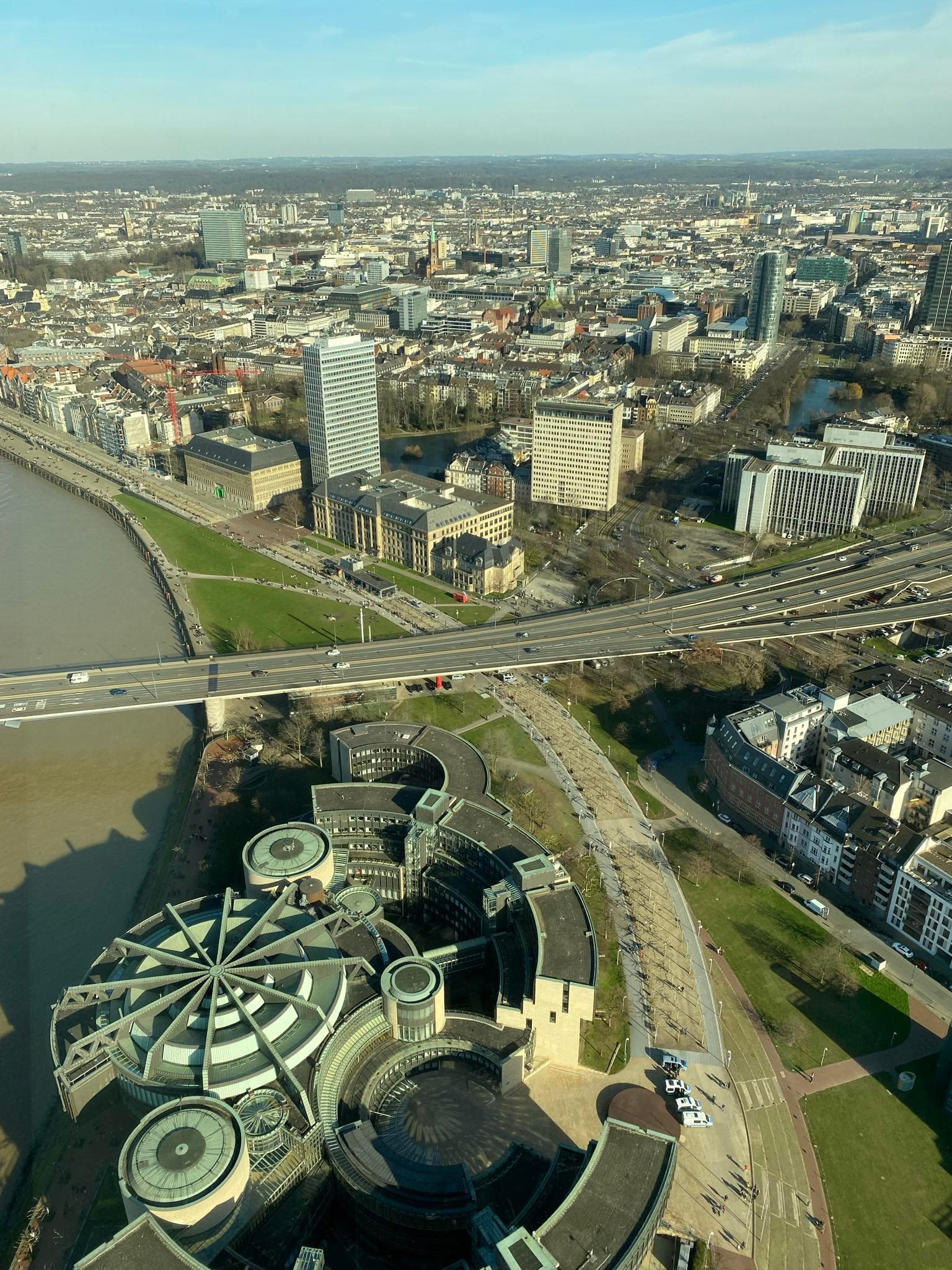 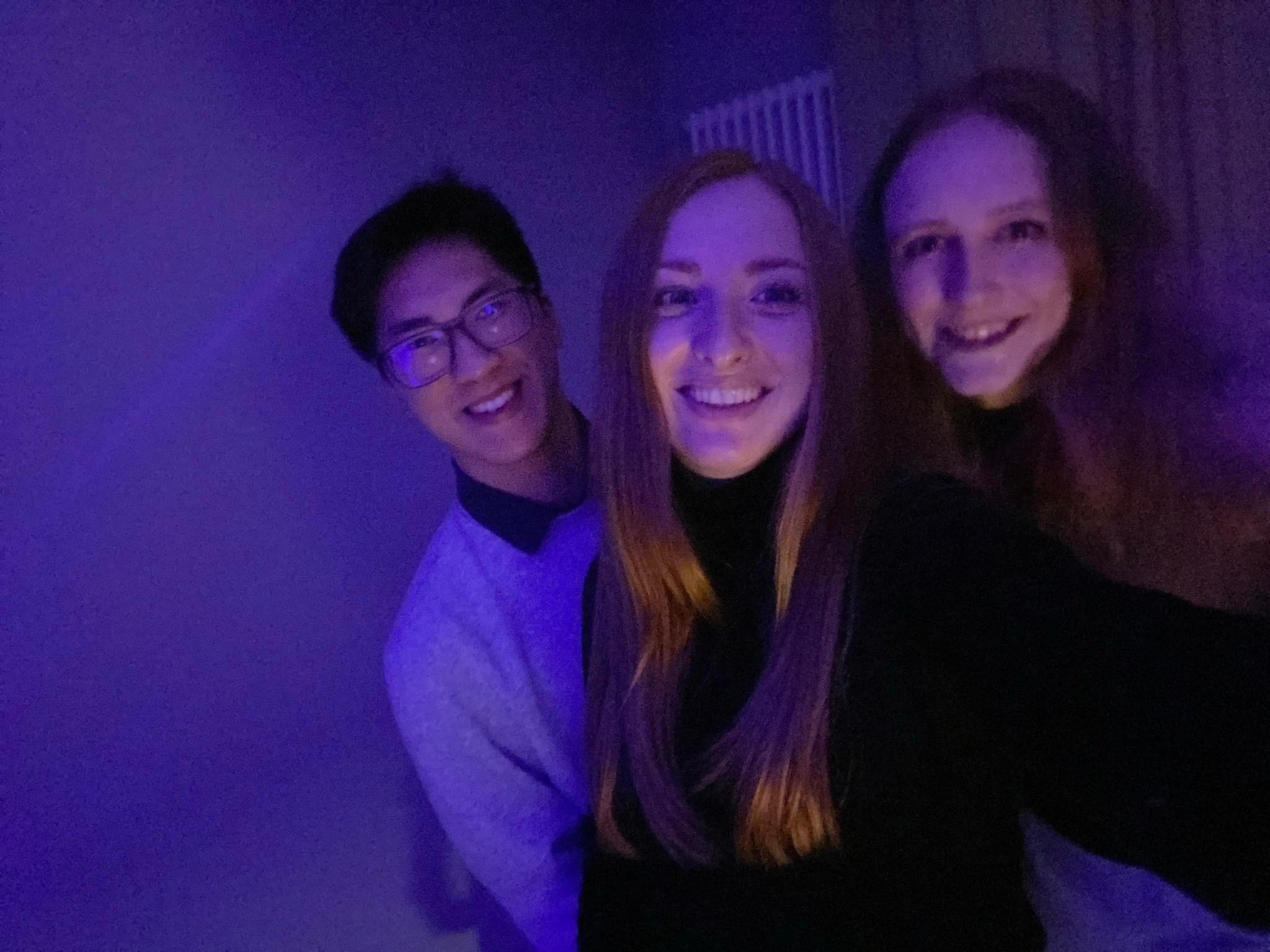 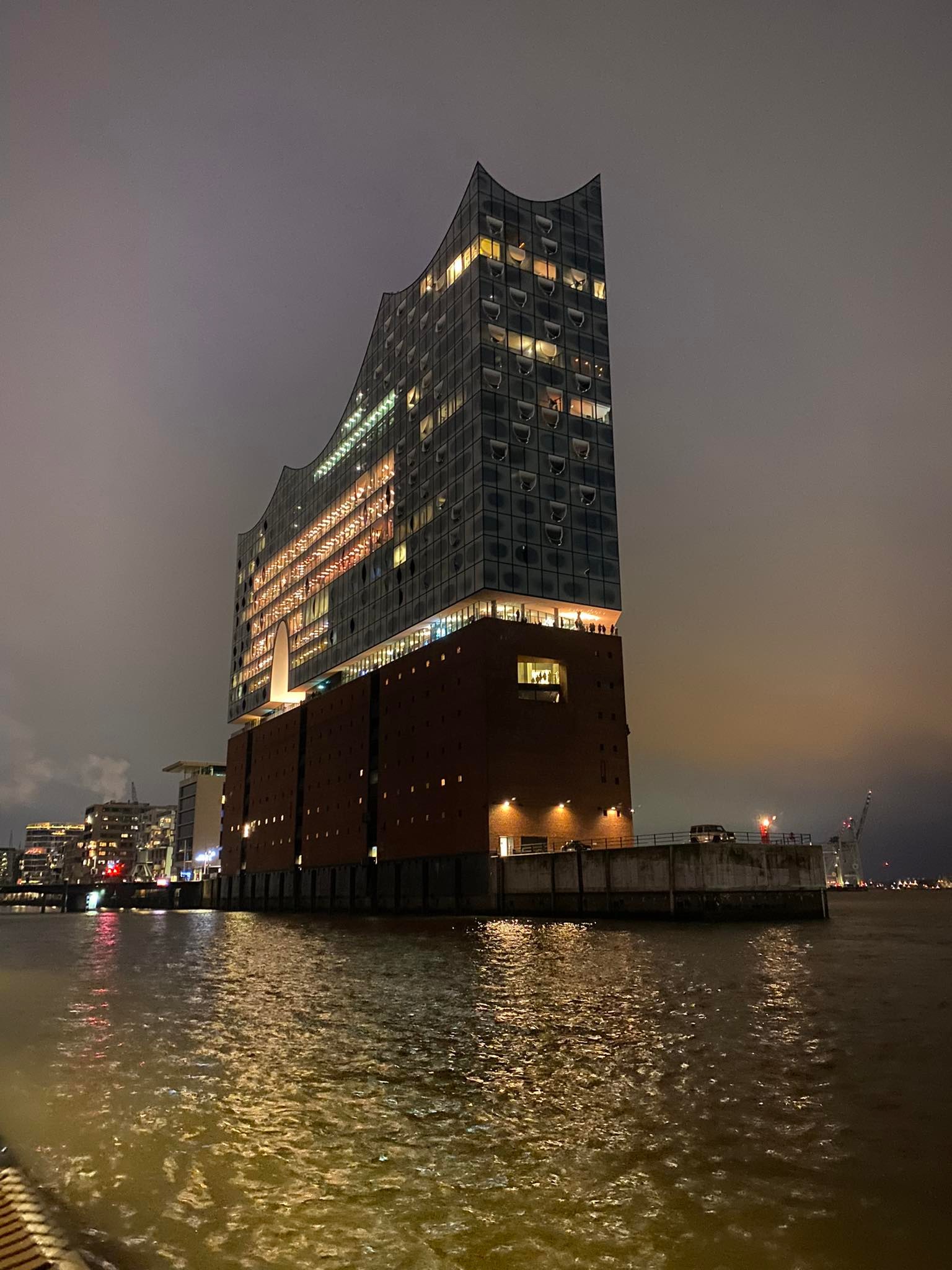 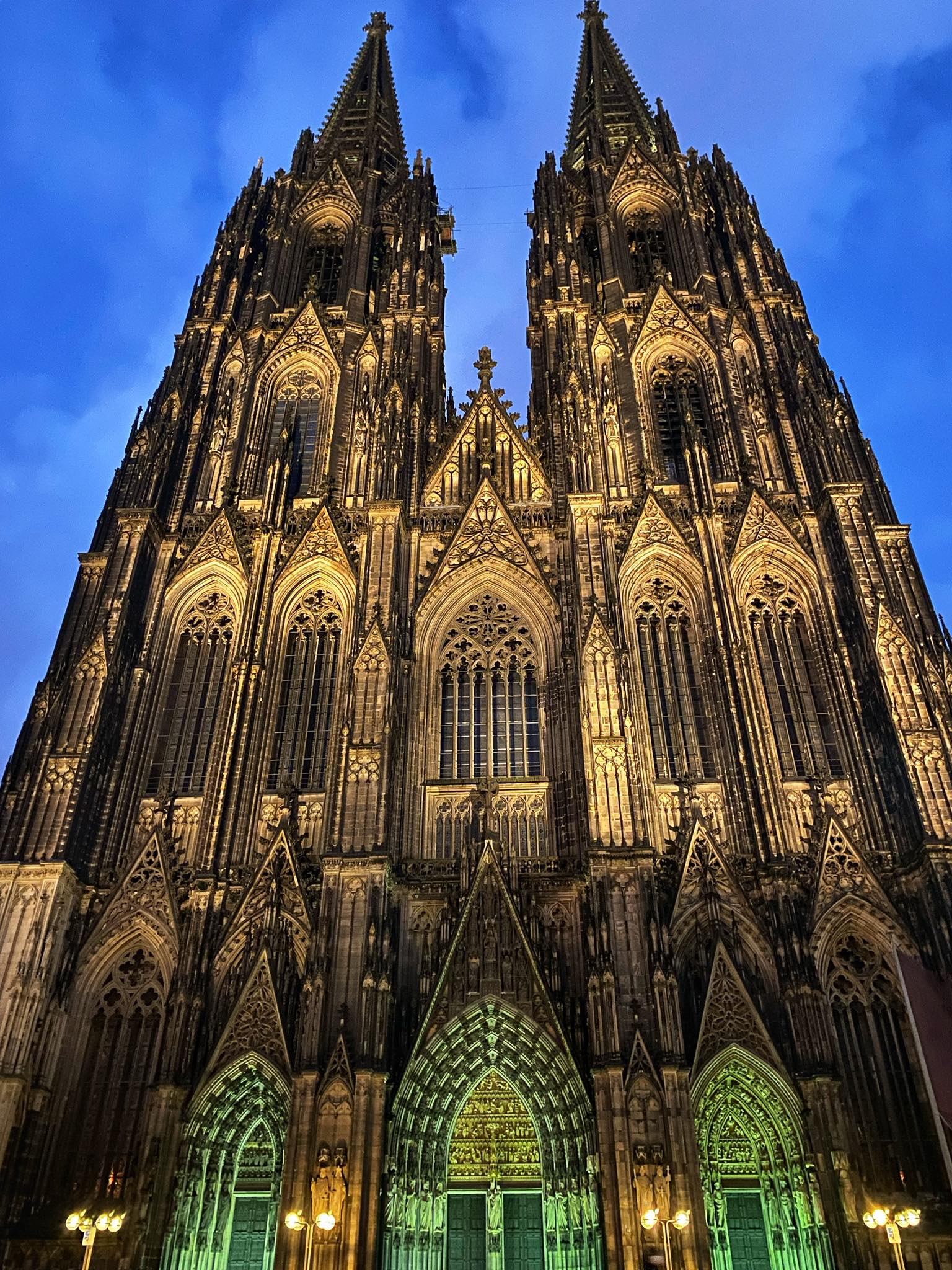 Děkuji za pozornost
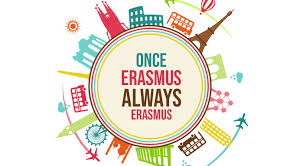 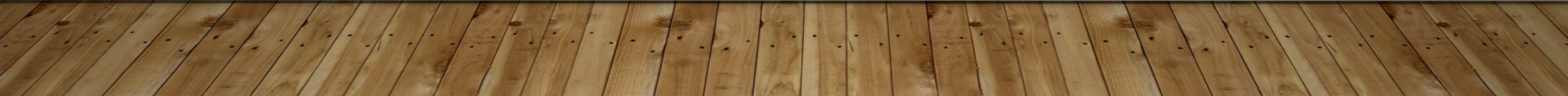 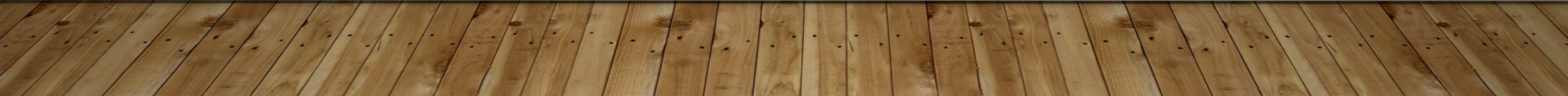